Entamoeba histolytica
&
Entamoeba Coli
Entamoeba histolytica
Protozoa
Geographical distribution: Worldwide, 10% infected
D.H: Man
R.H: Dogs, pigs, rats and monkeys.
Disease: Amoebiasis or amoebic dysentery
Exist as trophozoite (I nucleus+_ RBCs) and cysts (4 nuclei)
2
Morphological characters
Trophozoite:
 Nucleoplasm.
Cytoplasm which consists of:
Outer thin hyaline ectoplasm. 
Inner granular endoplasm.
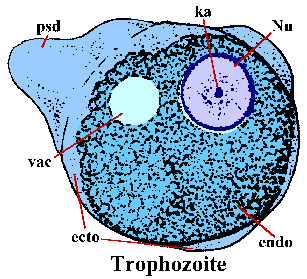 Morphological characters
1- Trophozoite stage 
(Vegetative form or tissue form):
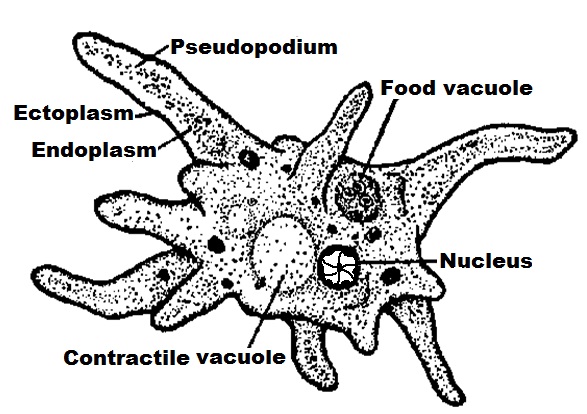 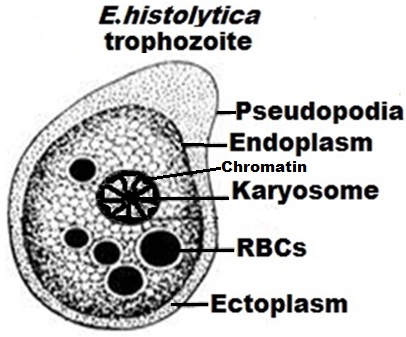 E. histolytica 
Trophozoite:
1- Large finger – like pseudopodia
2- Its size (12-30 µm), Clear ectoplasm.
3- The endoplasm is granular and may contain RBCs.
4- It has one nucleus, contain small central karyosome and fine chromatin granules arranged regularly beneath nuclear membrane.
Cyst: 
1- Small (10 – 20 µm) , spherical in shape, smaller than that of E. coli, containing 1-4  nuclei is usually found in feces . Each nucleus contain similar nuclear morphology like the trophozoite.
2- Cyst stage (Luminal form):
 Immature cyst (Uninucleate cyst and Binucleate cyst):
Uninucleate cyst (one nucleus)
Binucleate cyst (2 nucleus)
 Mature cyst (Quadrinucleate cyst)
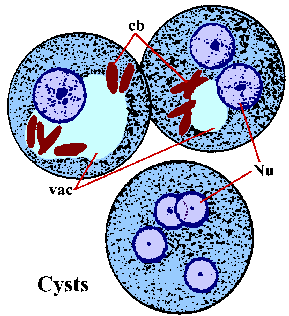 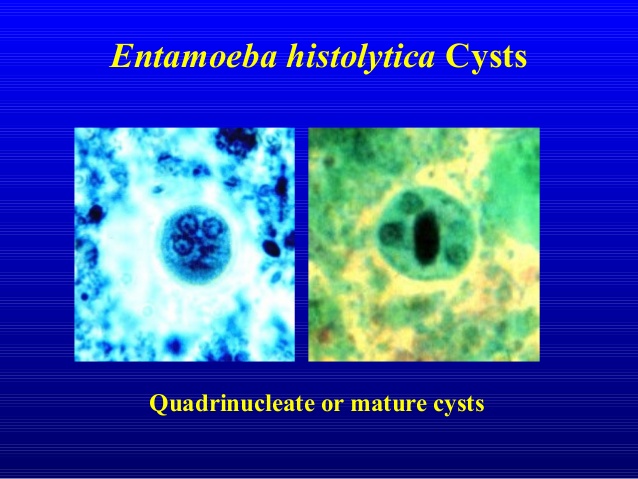 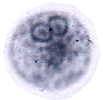 Life cycle of E. histolytica:
cyst
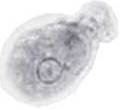 trophozoite
Infection by E. histolytica occurs by ingestion of mature cysts in fecally contaminated food, water, or hands. 
 Excystation occurs in the small intestine and trophozoites are released which migrate to the large intestine.  
The trophozoites multiply by binary fission and produce cysts , which are passed in the feces .
Because of the protection conferred by their walls, the cysts can survive days to-weeks in the external environment and are responsible for transmission of infection.  
 Trophozoites can also be passed in diarrheal stools, but are rapidly destroyed once outside the body, and if ingested rapidly  destroyed by gastric juice.  
 In many cases, the trophozoites remain in intestinal lumen   as noninvasive infection of individuals who will be future carriers
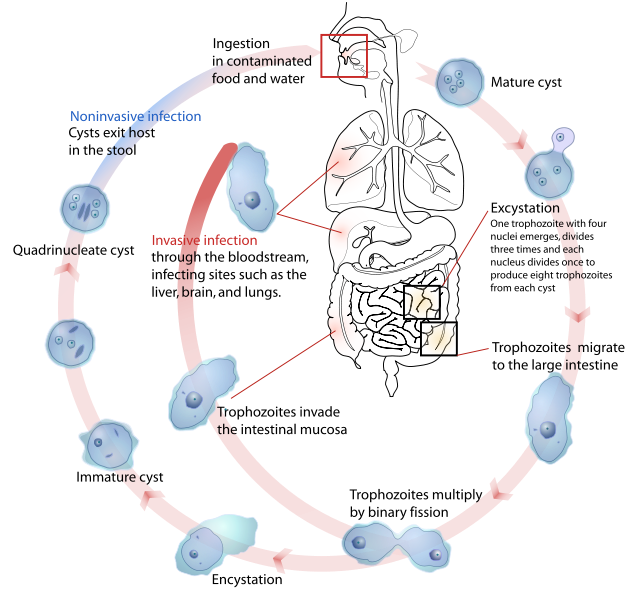 Mode of infection
Fecal oral: e.g
1- Contaminated foods (ex. green vegetables) or drinks or hands with human stool containing mature cyst. 
2- Flies and cockroaches that carry the cysts from faeces to exposed food.
The incidence of Amebiasis is common  anf  high in tropical & subtropical areas especially in  areas of lower socioeconomic status due  to:
1- poor sanitation(2) overcrowding & (3)malntrition     
It is estimated that up to 10% of the    world`s  population may infected with E.histolytica. 
Incubation period: 2-4 w
With heavy infection and lowering of host immunity
The trophozoites of E. histolytica invade the mucosa and submucosa of the large intestine by secreting lytic enzymes  amoebic ulcers
The ulcer is flask- shaped with deeply undermined edges containing cytolyzed cells, mucus and trophozoites (may go to blood).
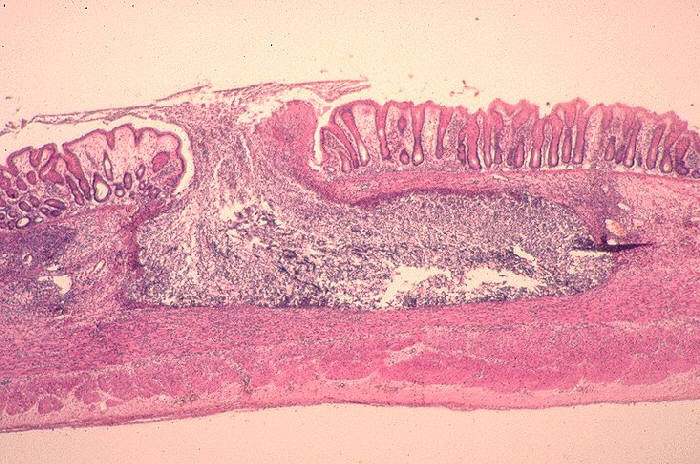 The most common sites of amoebic ulcers are caecum, colonic flexures and sigmoidorectal regions due to decrease peristalsis & slow colonic flow at these sites that help invasion.
Clinical pictures
I) Intestinal amoebiasis
1-Asymptomatic infection
2-Symptomatic infection
3-Complications
Haemorrhage due to erosion of large blood vessels. 
Intestinal perforation  peritonitis.
 Appendicitis.
Amoeboma (Amoebic granuloma) around the ulcer  stricture of affected area.
Most common and trophozoites remain in the intestinal lumen feeding on nutrients as a commensal without tissue invasion (Asymptomatic patient known as a healthy carrier and cyst passers)
a) Acute amoebic dysentery
b) Chronic infection
Presented with fever, abdominal pain, tenderness, tenesmus (difficult defecation) and frequent motions of loose stool  containing mucus, blood and trophozoites.
-Occurs if acute dysentery is not properly treated.
-With low grade fever, recurrent episodes of  diarrhea alternates with constipation.
- Only cysts are found in stool.
II) Extra-intestinal amoebiasis
Due to invasion of the blood vessels by the trophozoites in the intestinal ulcer  reach the blood to spread to different organs as:
-Amoebic liver abscess or diffuse amoebic hepatitis. 
-Affect commonly right lobe either due to spread via portal vein or extension from perforating ulcer in right colonic flexure. 
-CP: include fever, hepatomegaly and pain in right hypochondrium.
Liver
Lung abscess  pneumonitis with chest pain, cough, fever.
Amoebic lung abscess usually occur in the lower part of the right lung due to direct spread from the liver lesions through the diaphragm or very rarely trophozoites may reach the lung via blood.
Lung
Fatal brain abscess
Laboratory diagnosis
I)Intestinal amoebiasis
a) Direct
b) Indirect
Macroscopic: Offensive loose stool mixed with mucus and blood.
Microscopic:
1-Stool examination: Reveals either trophozoites (in loose stool) or cysts (in formed stool) by direct smear, iodine stained & culture.
2-Sigmoidoscopy:To see the ulcer or the trophozoites in aspirate or biopsy of the ulcer. 
3-X-ray after barium enema: to see the ulcer, deformities or stricture.
-Serological tests: antigen detection
14
Diagnosis: other tools for complications
Radiology: CT, XR, MRI, US

Serology

Sigmoidoscope and biopsy 

Culture
Treatment
2) Intestinal amoebiasis
3)Extra-intestinal amoebiasis
1) Asymptomatic intestinal carrier
Luminal amoebicides
Tissue & luminal amoebicides
Tissue & luminal amoebicides
Paromomycin or Diloxanide furoate
Metronidazol (Flagyl) is the drug of choice + Paromomycin or Diloxanide furoate
Metronidazol (Flagyl) + Paromomycin or Diloxanide furoate
المطلوب فقط
Treatment = Metronidazole
16
Entamoeba coli
It is a parasite of the large intestine  and Its life cycle is similar to that of  E.histolytica.
 It is of medical importance only because it may be mistaken for E.histolytica .
 It has two stages (trophozoite& cyst).
The important morphological features are :
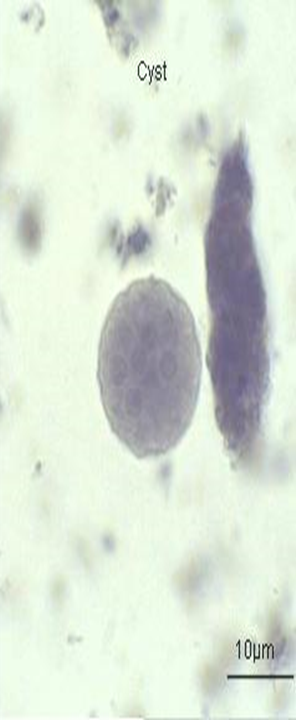 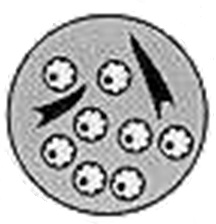 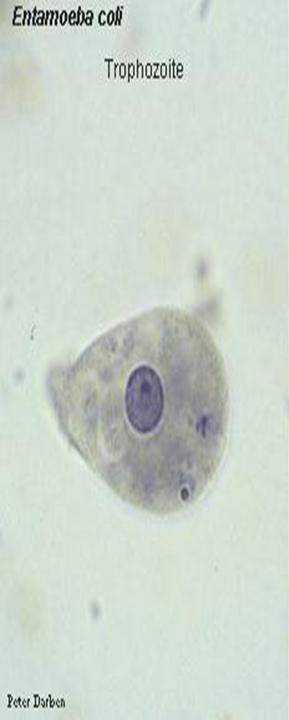 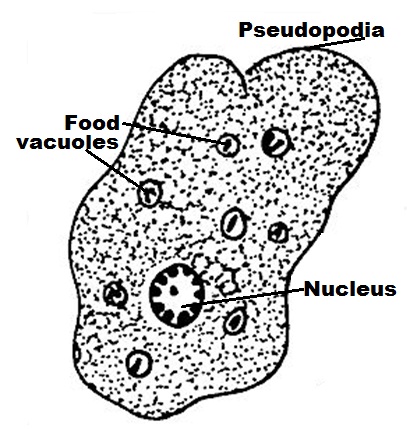 E. Coli trophozoite
E. Coli cyst
18
Trophozoite:
Its size (10-35 µm), it has granular endoplasm containing ingested  bacteria and debris (no RBCs).
The ectoplasm is not clear and it has small pseudopodia.
It has one nucleous contain large eccentric karyosome, and large chromatin granules arranged irregularly beneath nuclear membrane.
The cyst:
 is large oval in shape , 10 – 30 µm and it has 1 - 8 nucli, the characters just like that of trophozoite.